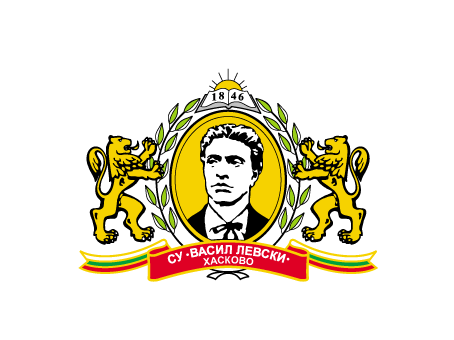 Средно училище 
“Васил  Левски”, гр.  Хасково
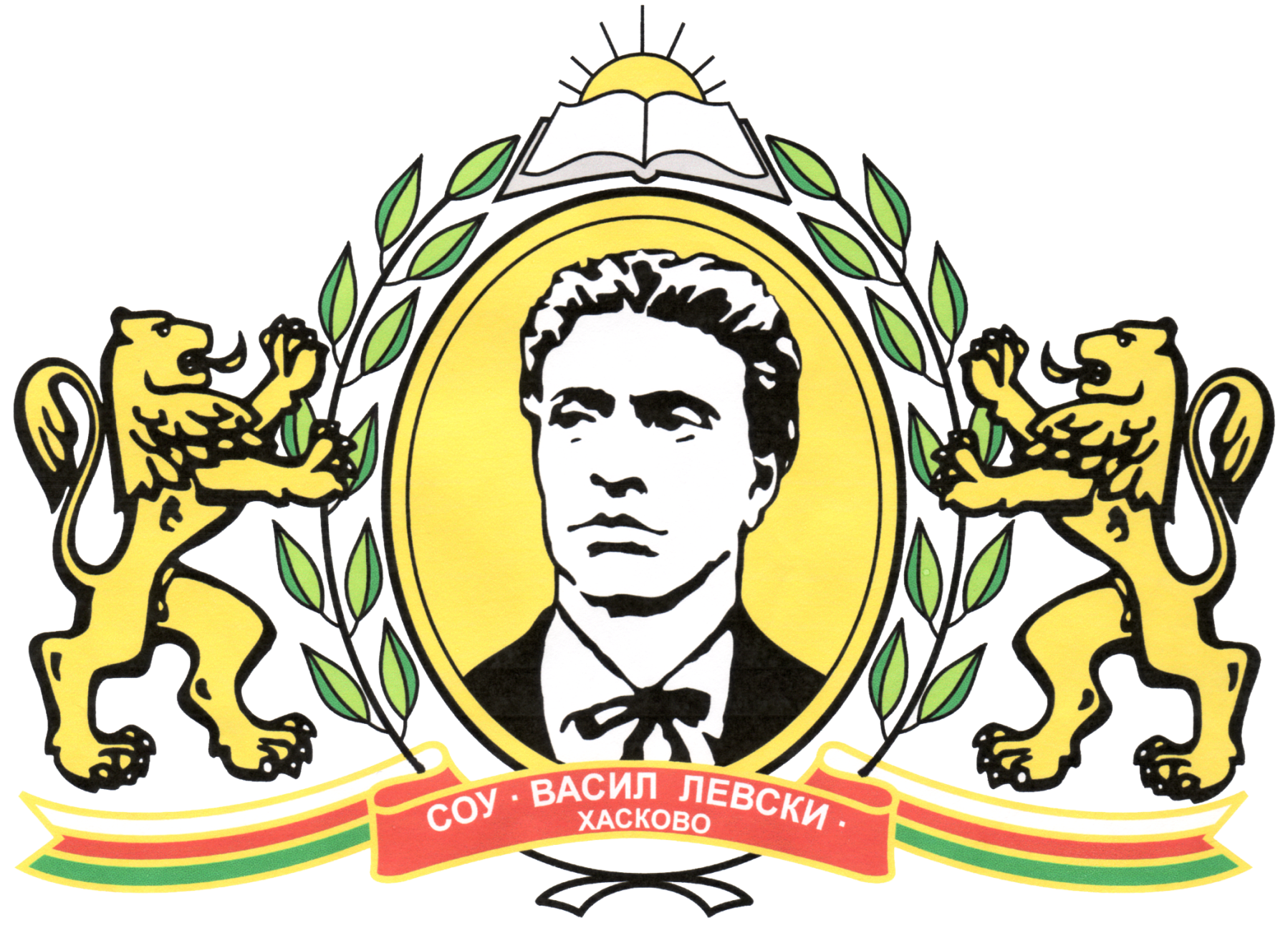 Наследник на първото новобългарско училище
 в град Хасково
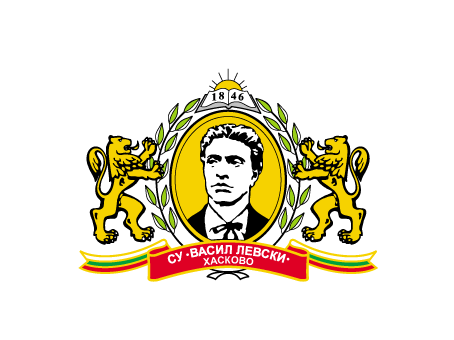 Средно училище 
“Васил  Левски”, гр.  Хасково
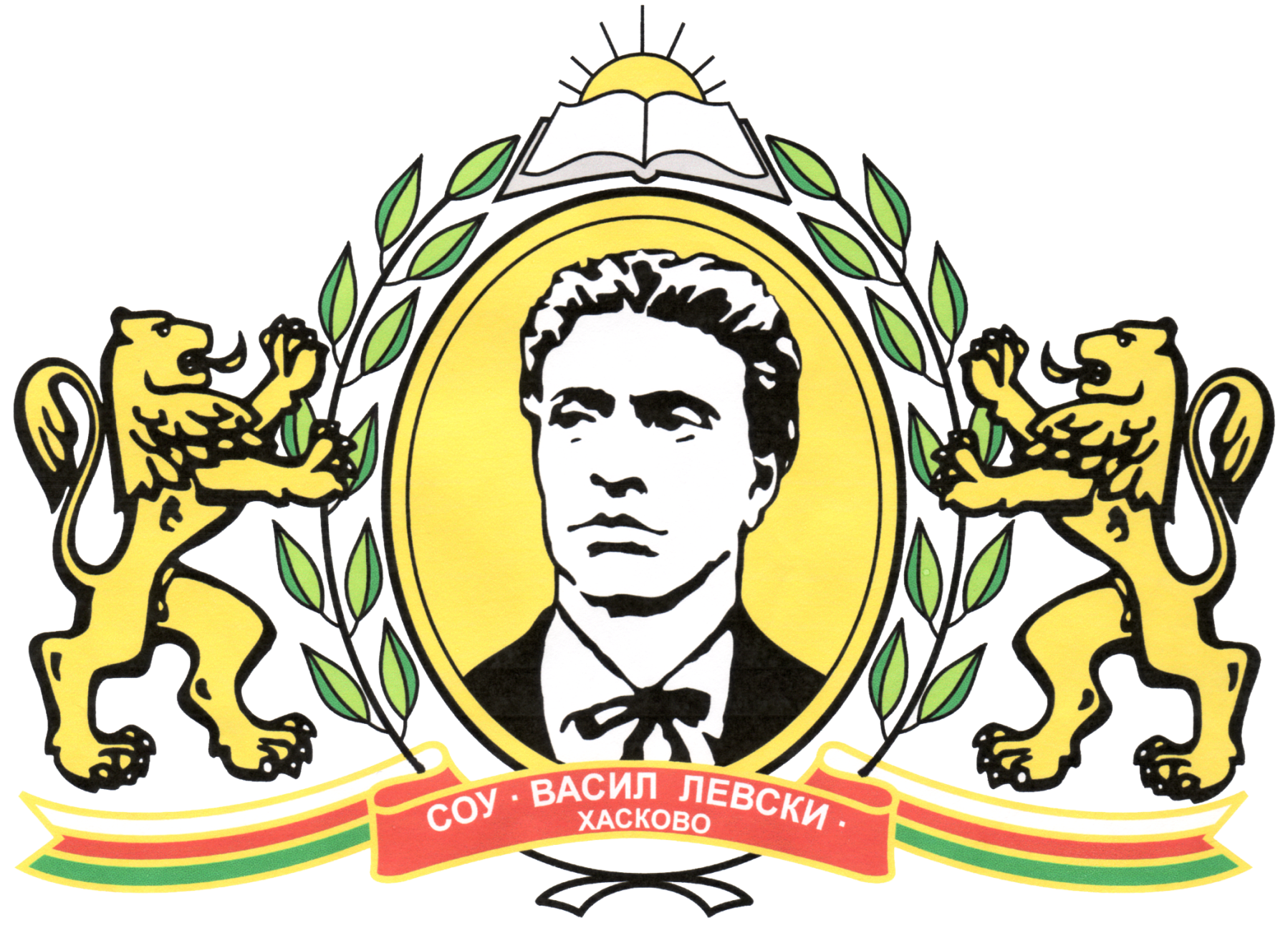 ЗА УЧЕБНАТА  2022/2023 г.  УЧИЛИЩЕТО ПРЕДЛАГА ПРИЕМ КАКТО СЛЕДВА:
Една паралелка след завършено основно образование, профил “Природни науки”
със задължителни профилиращи учебни предмети: 

Биология и здравно образование 
 Химия и опазване на околната среда

по рамков учебен план за профилирано образование със интензивно изучаване на чужд език  - Английски език
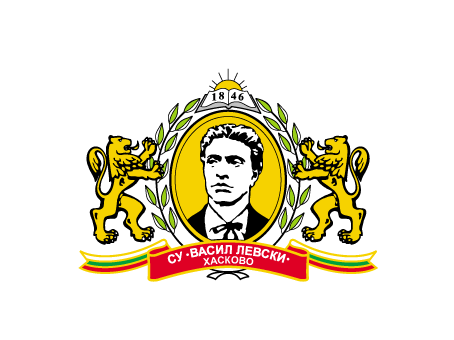 Средно училище 
“Васил  Левски”, гр.  Хасково
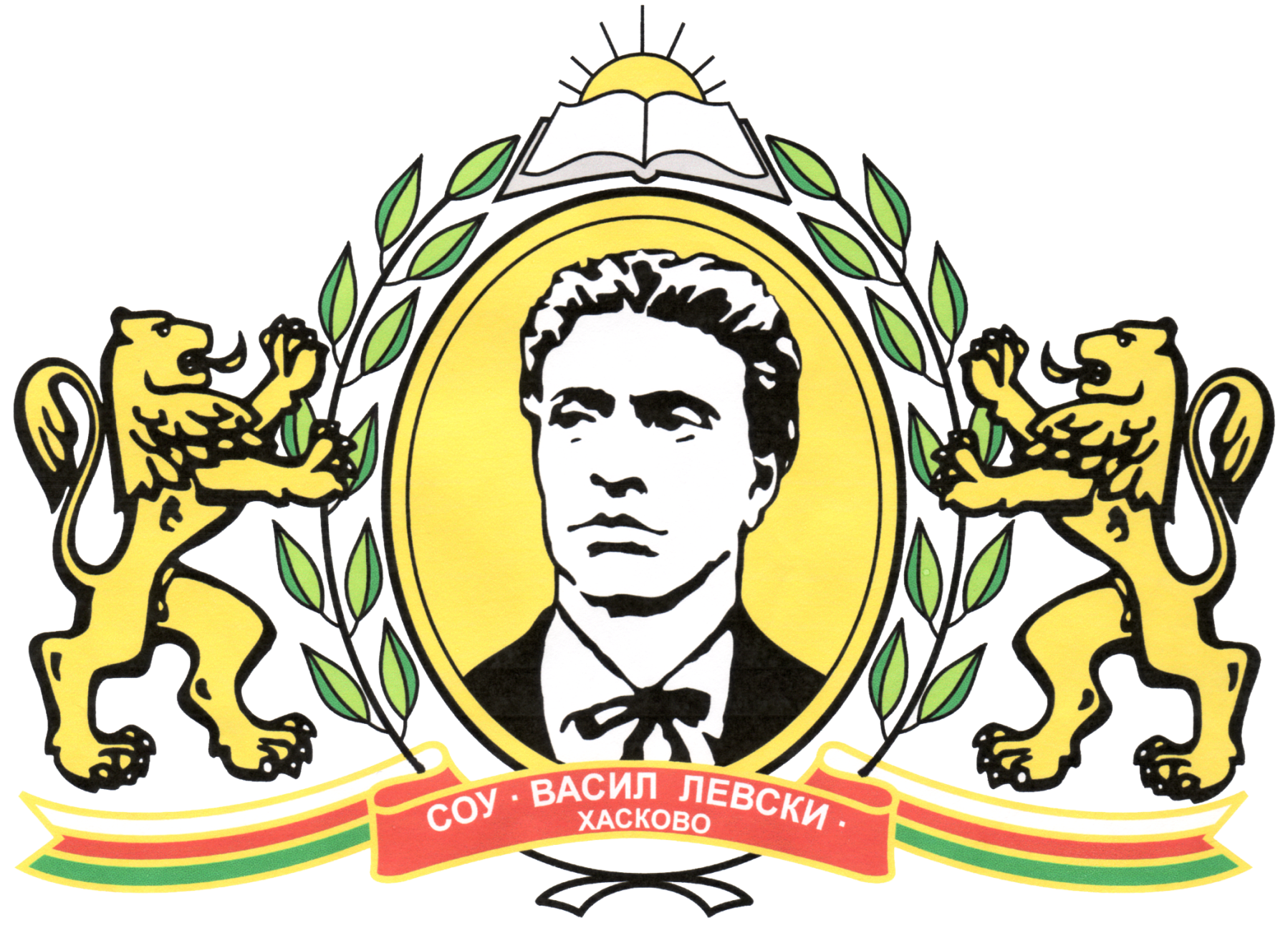 УТВЪРДЕН И РЕАЛИЗИРАН ПЛАН - ПРИЕМ ПРЕЗ 
ПОСЛЕДНИТЕ ТРИ УЧЕБНИ ГОДИНИ
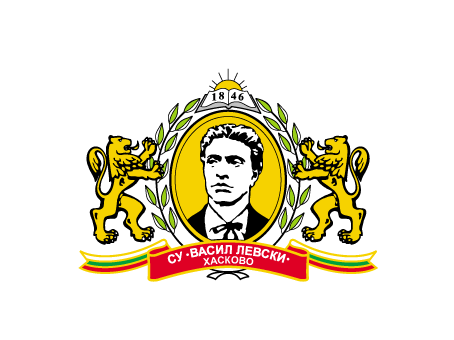 Средно училище 
“Васил  Левски”, гр.  Хасково
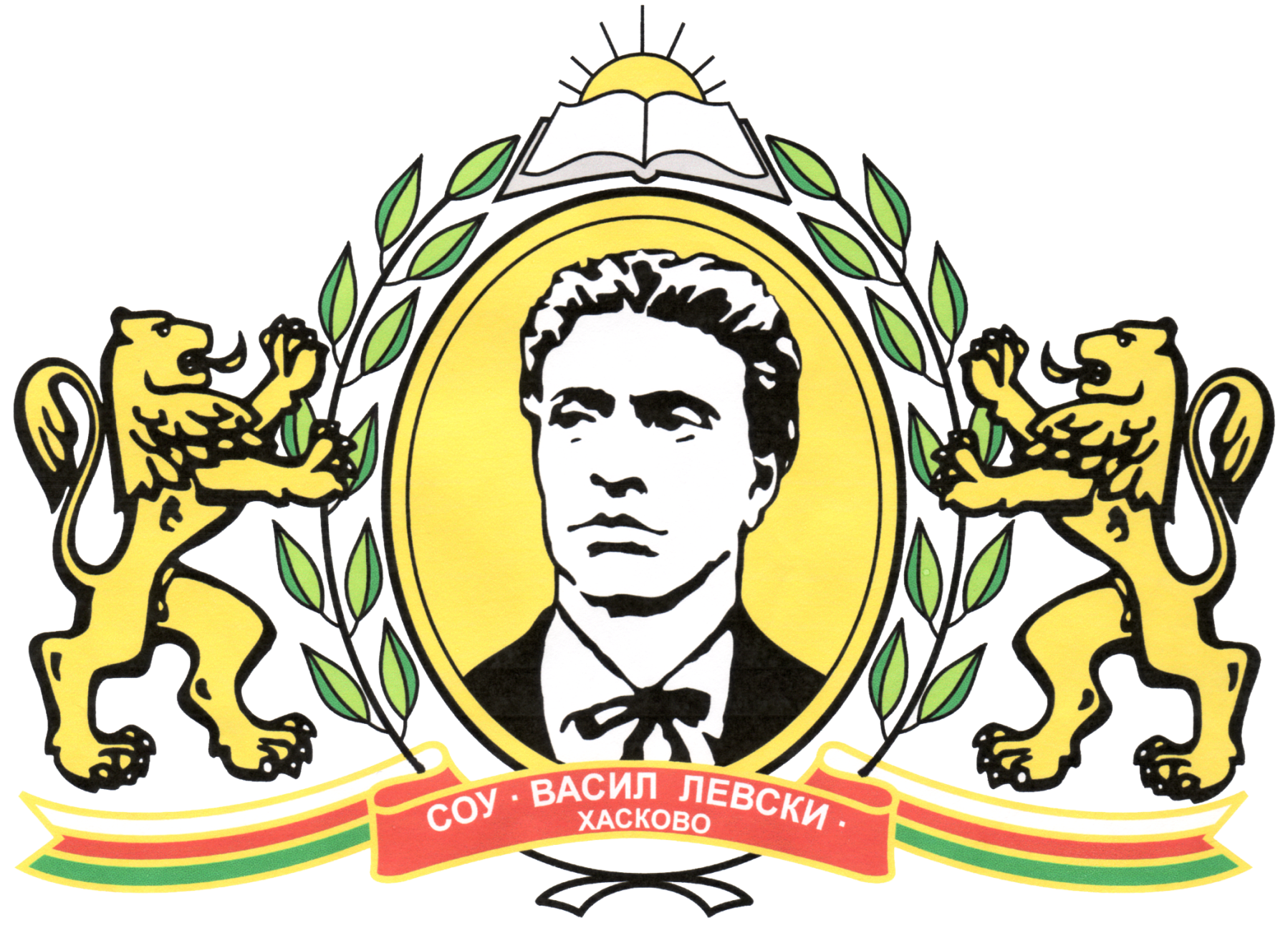 Балът  за класиране на учениците се формира като сбор от следните елементи:
- удвоената оценка от НВО по БЕЛ;
- удвоената оценка от НВО по Математика;
- оценките по Математика и по Български език и литература, изучавани в VII клас, от свидетелството за основно образование, превърнати по скала в точки в съответствие с ДОС за оценяването на резултатите от обучението на учениците.
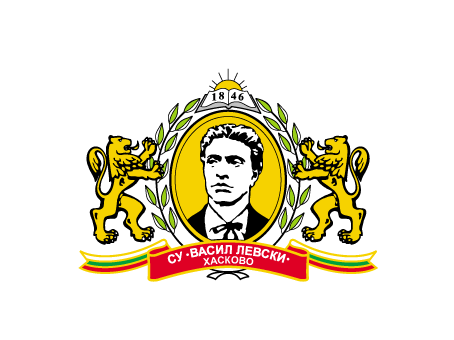 Средно училище 
“Васил  Левски”, гр.  Хасково
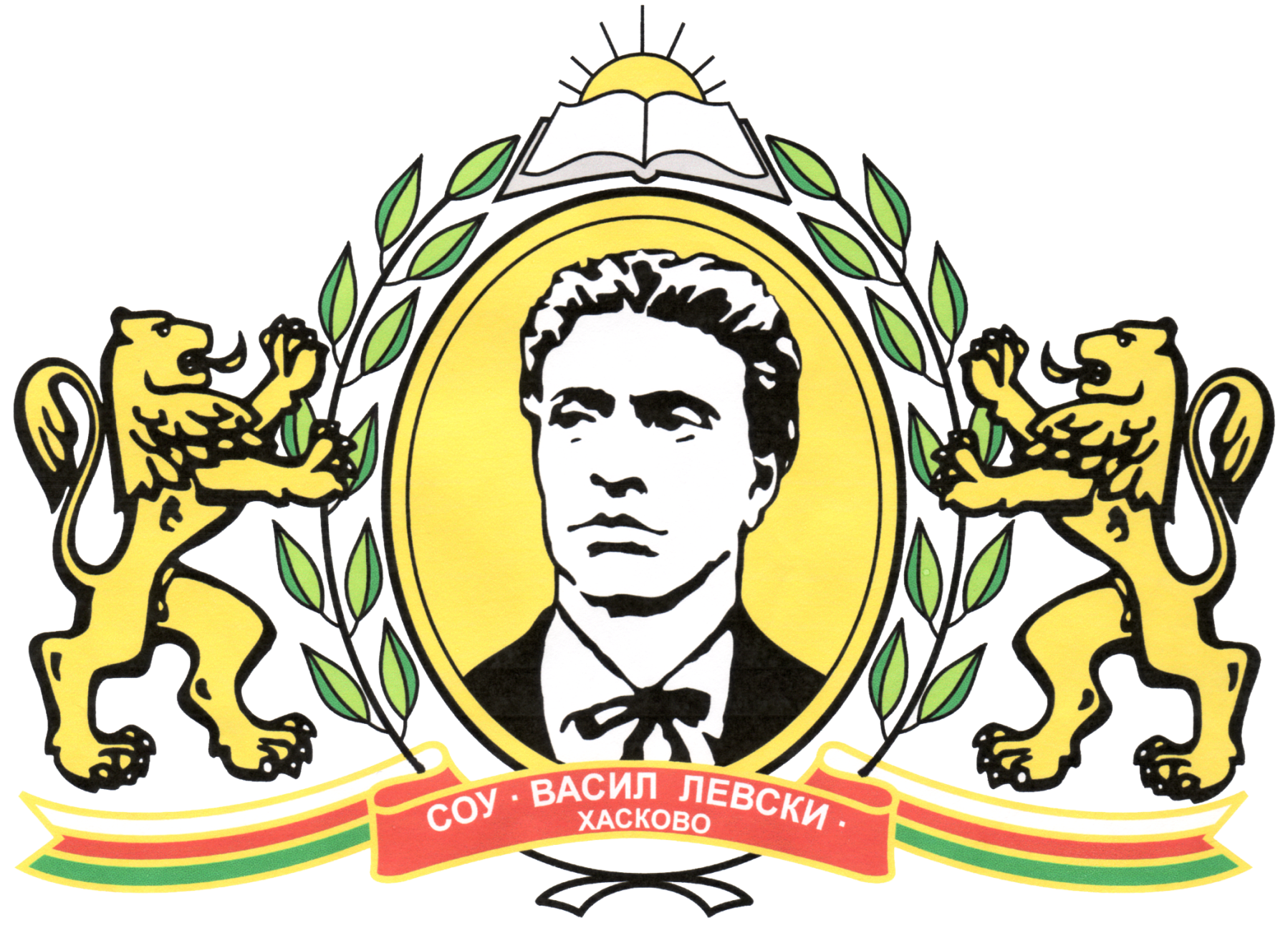 МАТЕРИАЛНО-ТЕХНИЧЕСКА БАЗА
Кабинети по всички предмети, обновени със съвременни нагледни средства,  оборудване и обзавеждане  на лаборатории за профилиращите предмети;
компютърни зали, оборудвани с плазмен телевизор и проектор за мултимедийни уроци;
Wi-Fi покритие в училище;
съвременно оборудвана конферентна зала,  която дава възможност за провеждане на различни лекции и презентации пред по-широка аудитория;
учебно-информационен център с богата библиотека, постоянен достъп до интернет и мултимедийна техника. В него се провеждат часове по различни учебни дисциплини, както и извънкласни дейности;
свободен достъп компютри, където учениците подготвят собствени проекти и домашни работи;
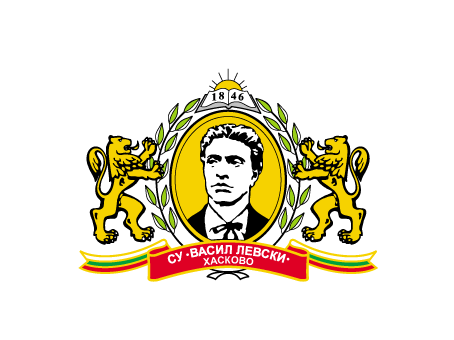 Средно училище 
“Васил  Левски”, гр.  Хасково
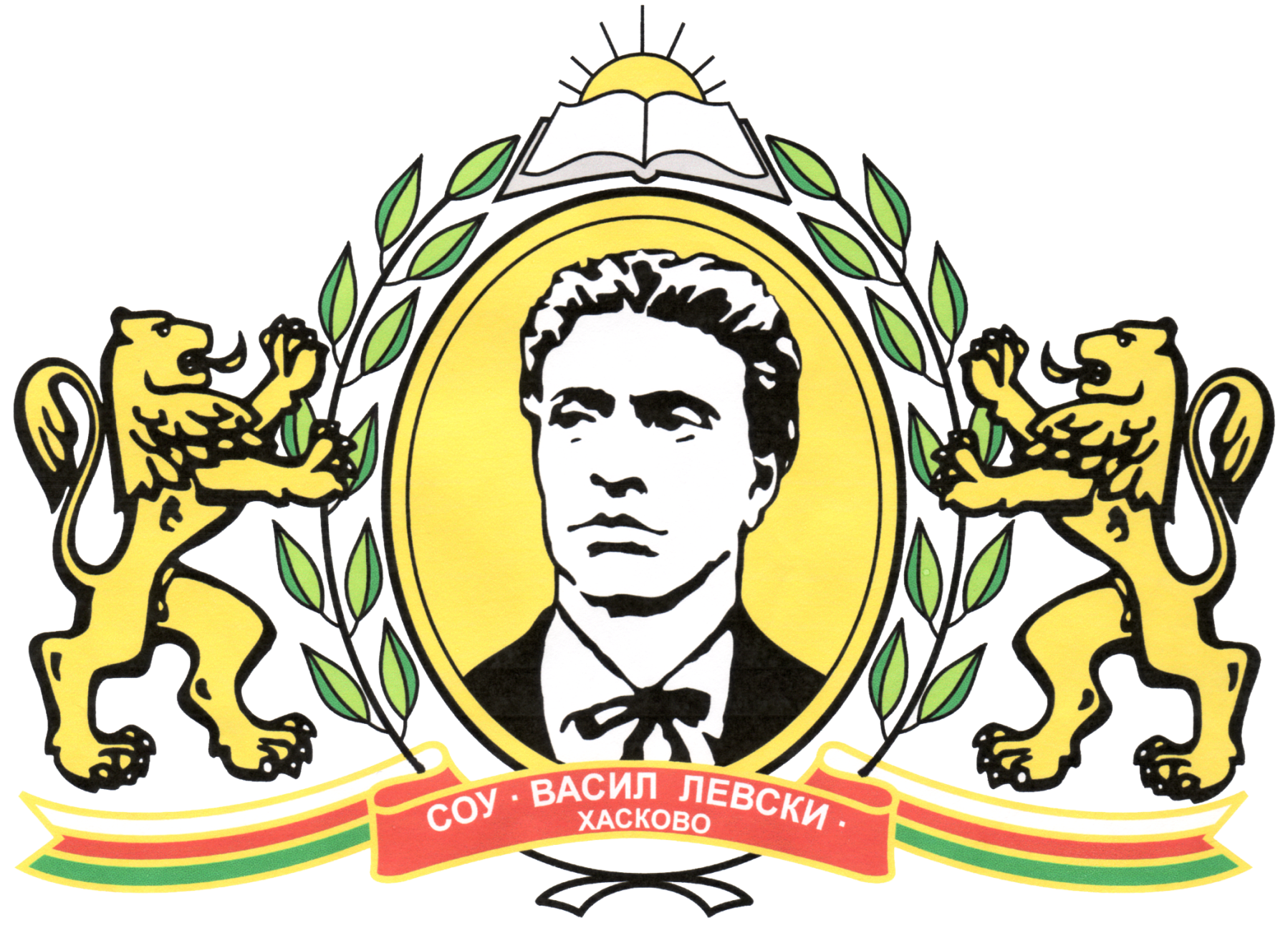 МАТЕРИАЛНО-ТЕХНИЧЕСКА БАЗА
училищен стол, в който се предлага здравословно меню, съобразено с възрастовите особености на учениците;
обновен кабинет по математика, оборудван с иновационна техника;
два физкултурни салона;
училището е оборудвано с камери, което дава възможност за обучение в контролирана и защитена среда.


	Всичко това осигурява на учениците, които се обучават в училището, много добри условия за обучение, възпитание и развитие.
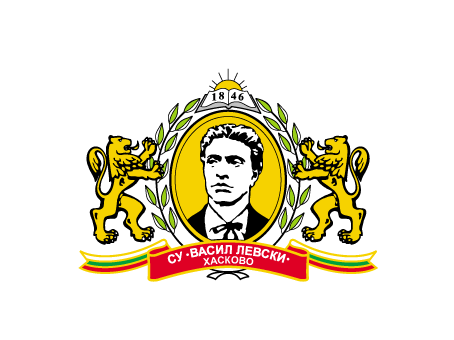 Средно училище 
“Васил  Левски”, гр.  Хасково
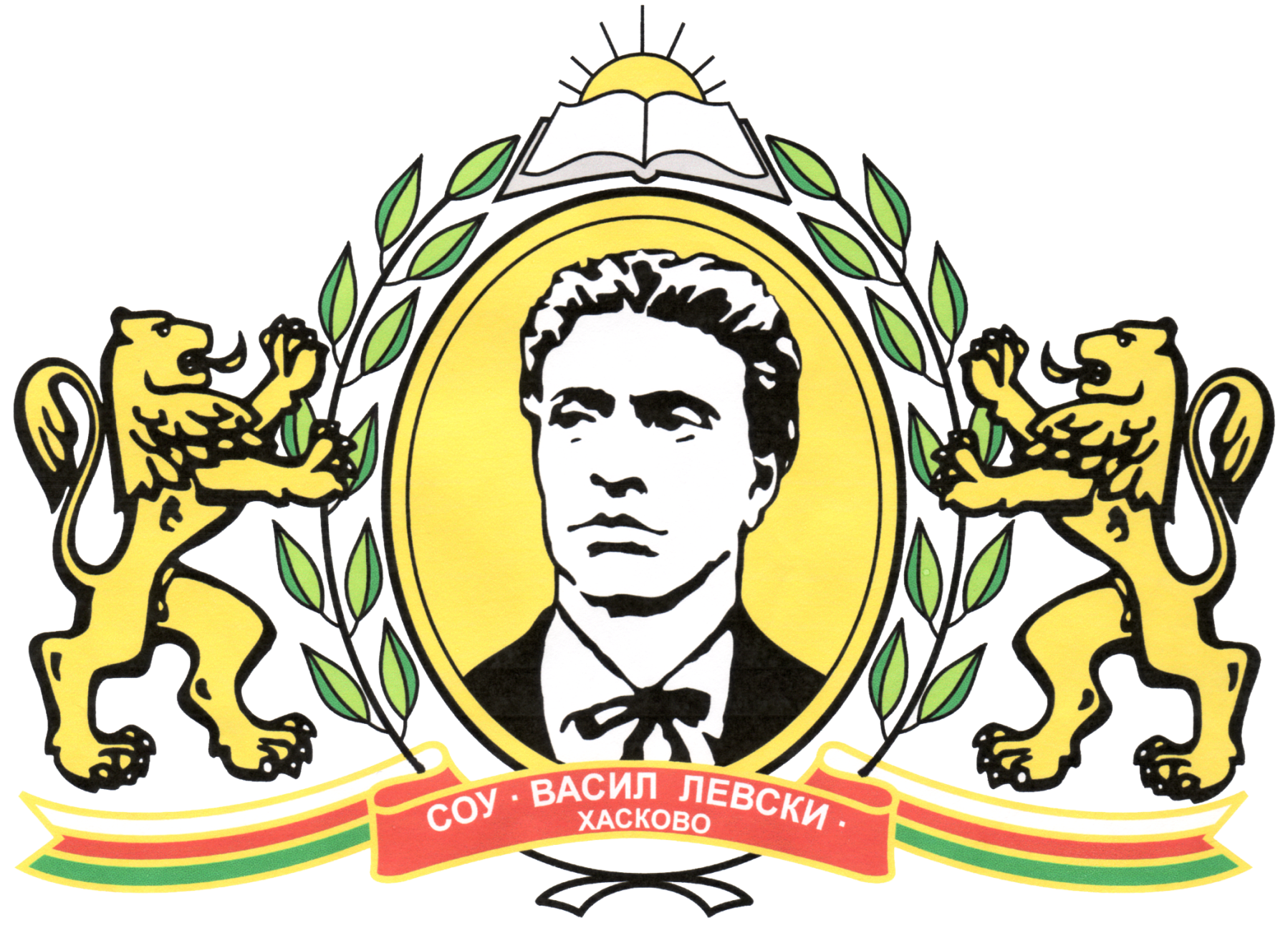 Комфортната ни сграда, разположена в центъра на Хасково, може да предложи на учениците съвременно оборудвани кабинети:
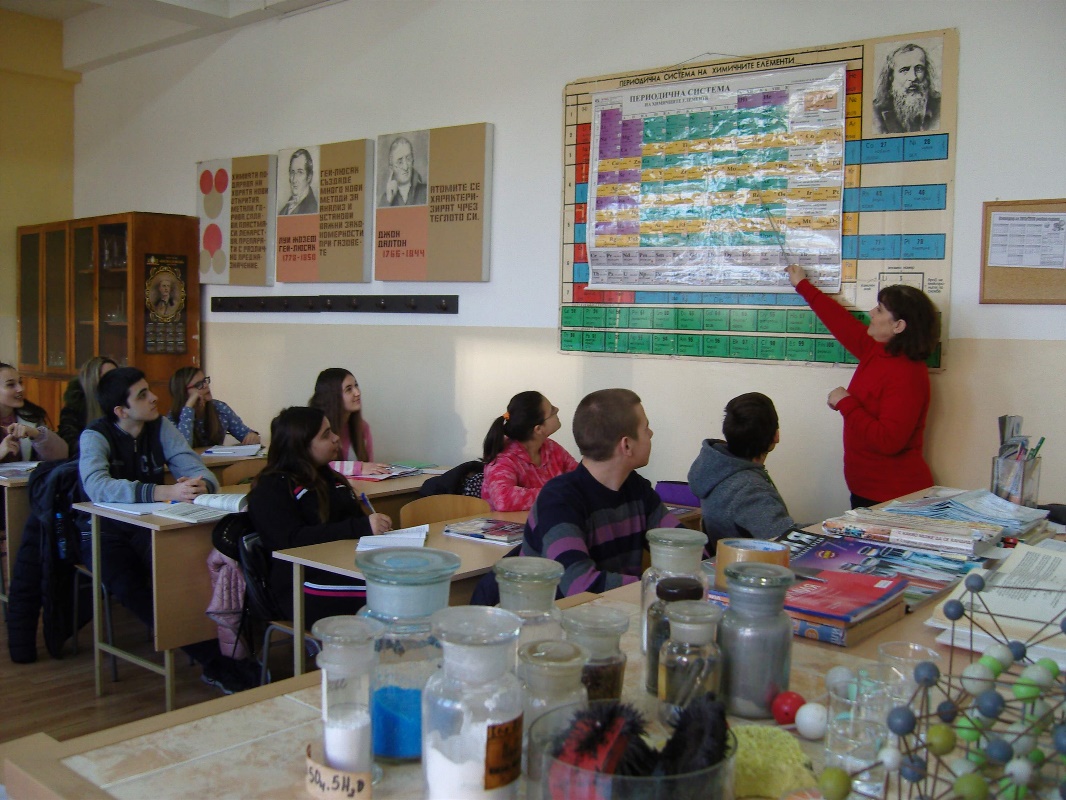 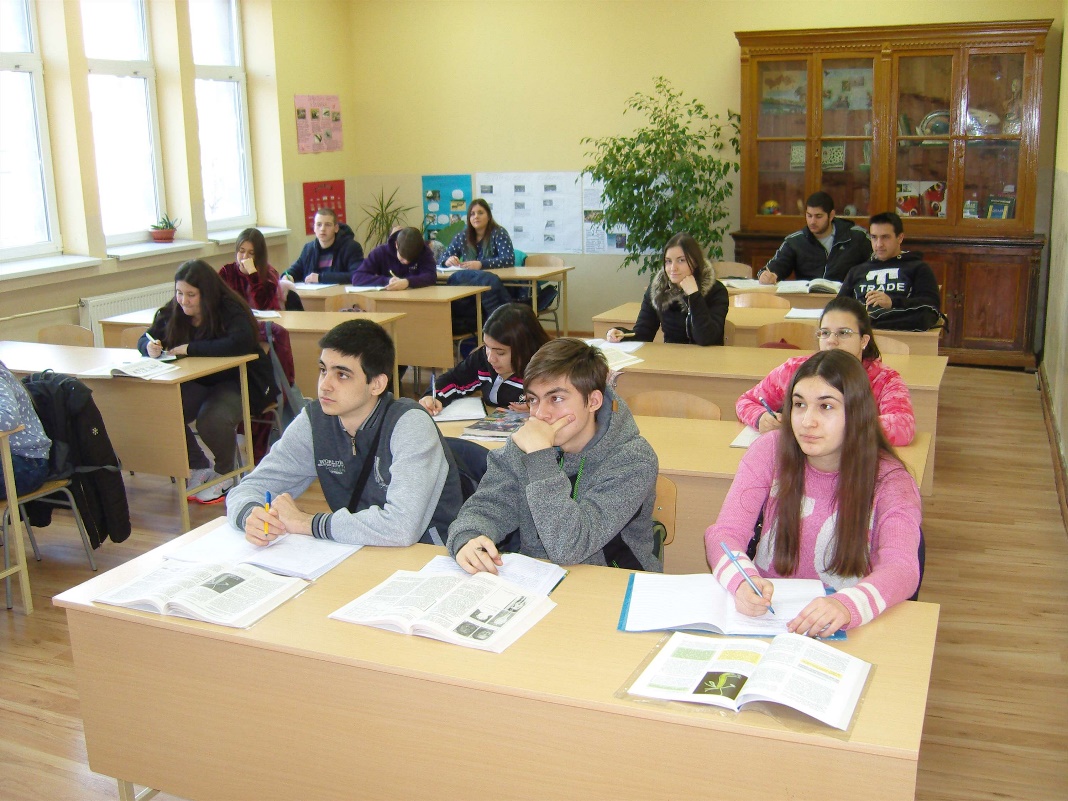 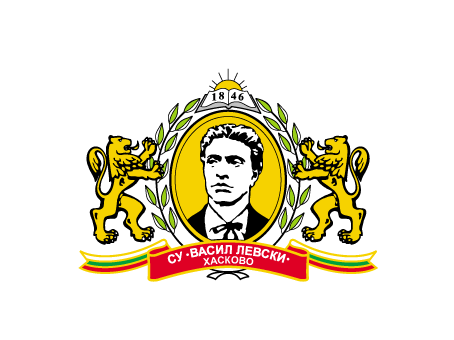 Средно училище 
“Васил  Левски”, гр.  Хасково
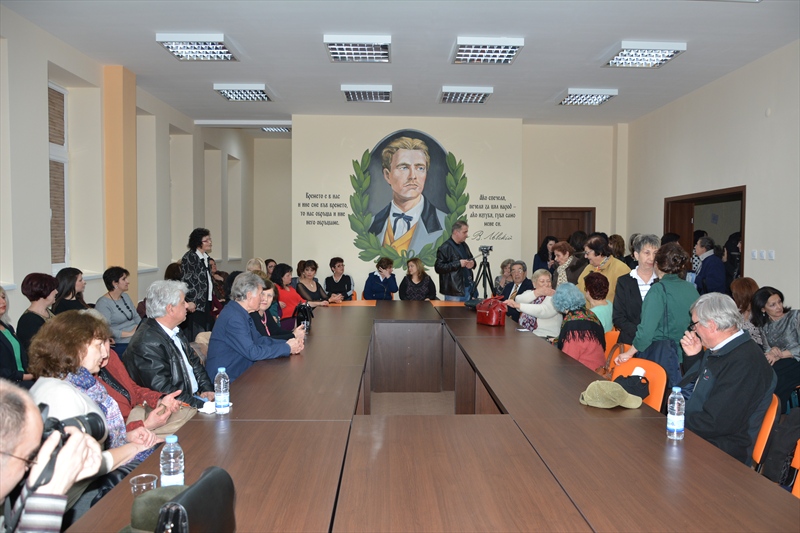 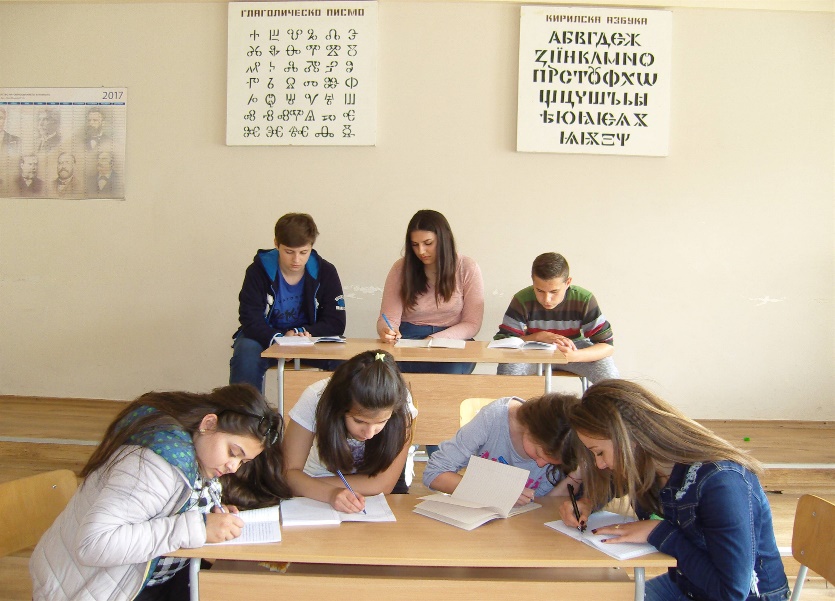 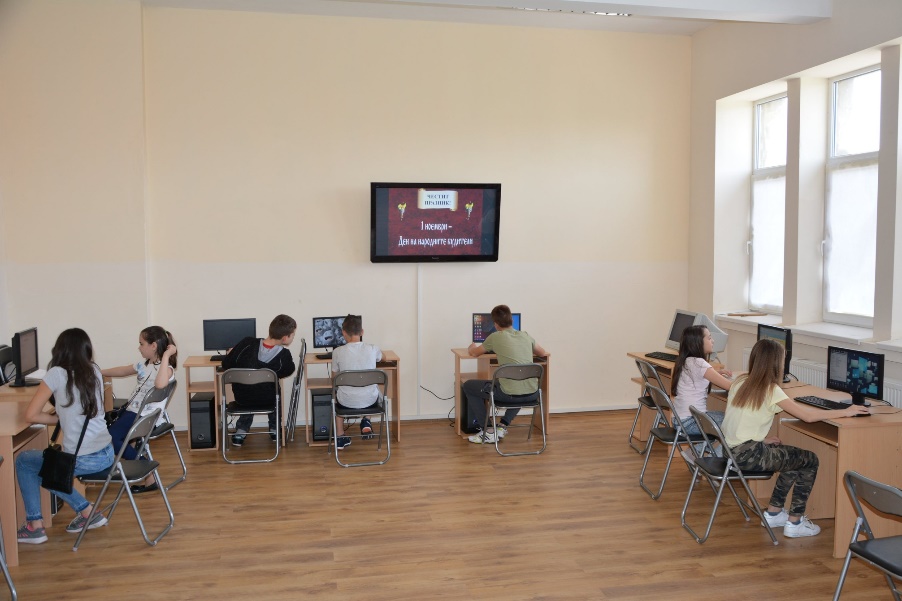 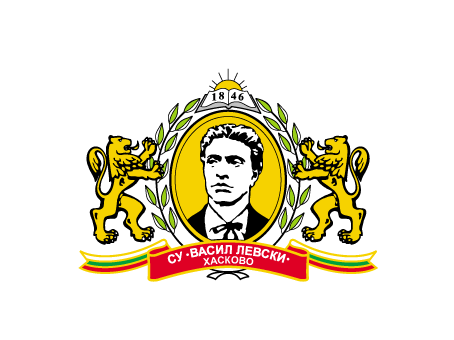 Средно училище 
“Васил  Левски”, гр.  Хасково
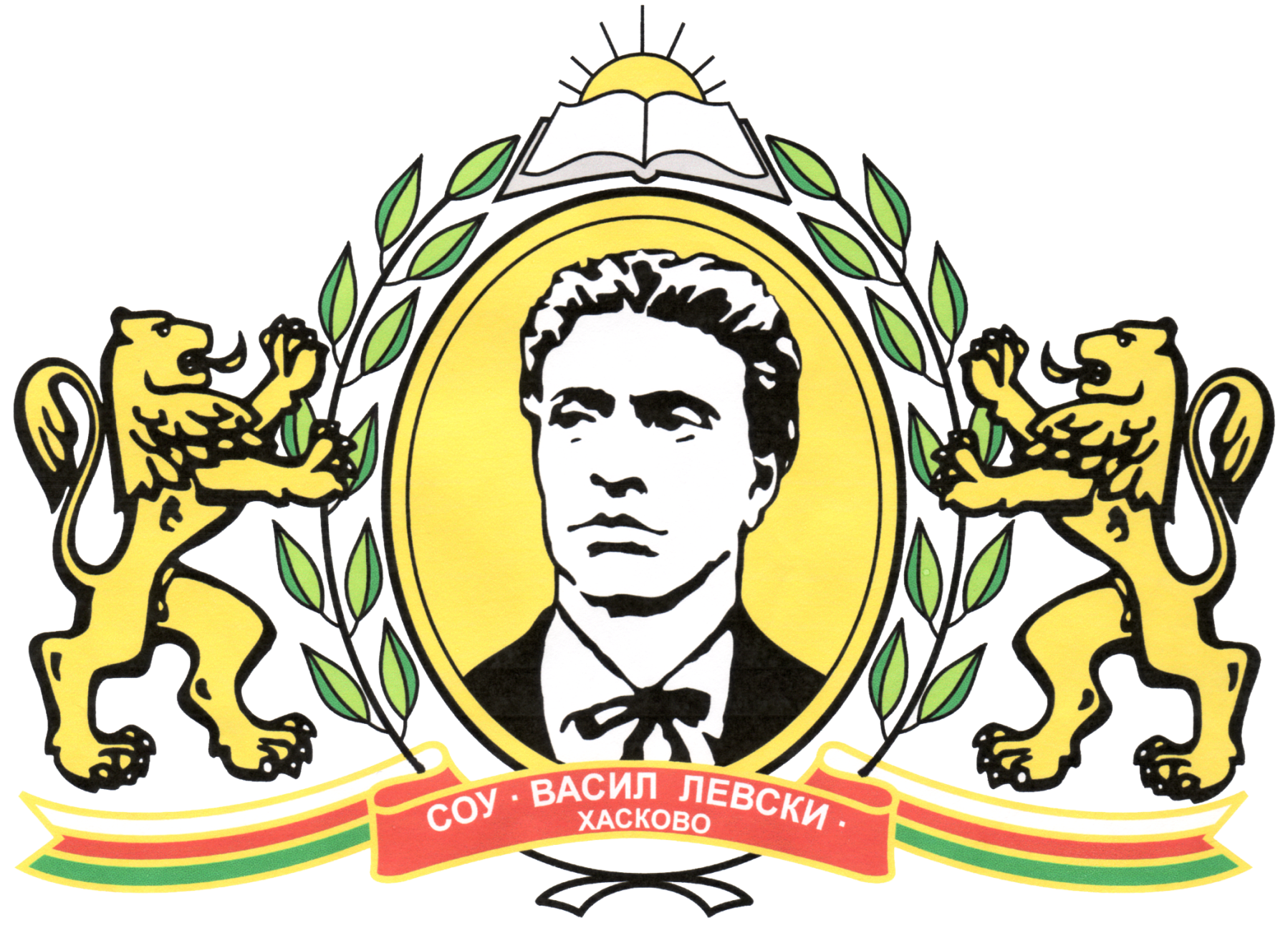 ОБЕЗПЕЧЕНОСТ НА УЧИЛИЩЕТО С ПРАВОСПОСОБНИ УЧИТЕЛИ 
ПО ЧУЖДИ ЕЗИЦИ И ПРОФИЛИРАЩИ ПРЕДМЕТИ
Училището е обезпечено с правоспособни и квалифицирани учители – с  висше образование, степен магистър по профилиращите предмети и по чужд език - Английски език.
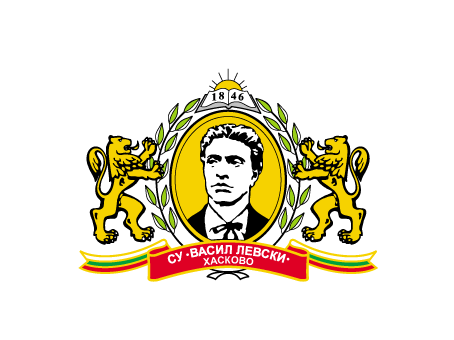 Средно училище 
“Васил  Левски”, гр.  Хасково
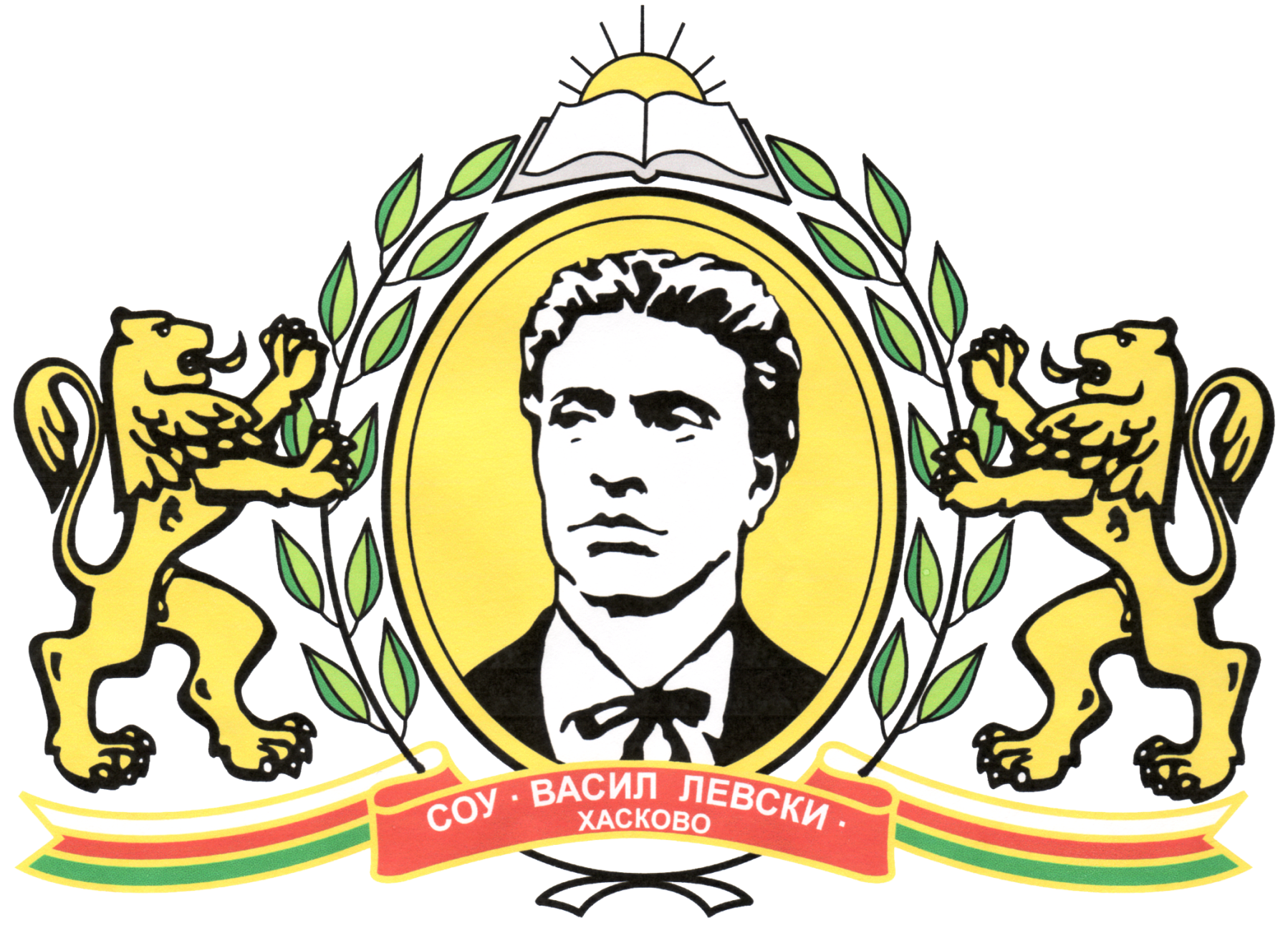 Училището предлага:
Стипендии за ученици от гимназиален етап
Отлични специалисти по профилиращи предмети
Спокойна учебна обстановка с грижа за всеки ученик
Кандидатстване след 12. клас по професии в направление биология, химия и медицина
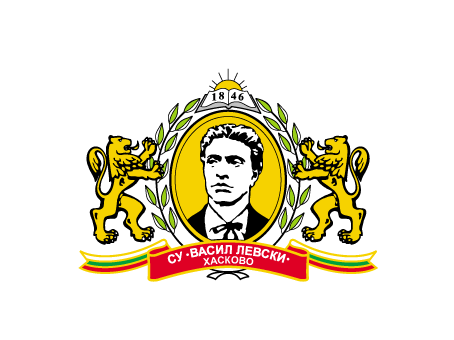 Средно училище 
“Васил  Левски”, гр.  Хасково
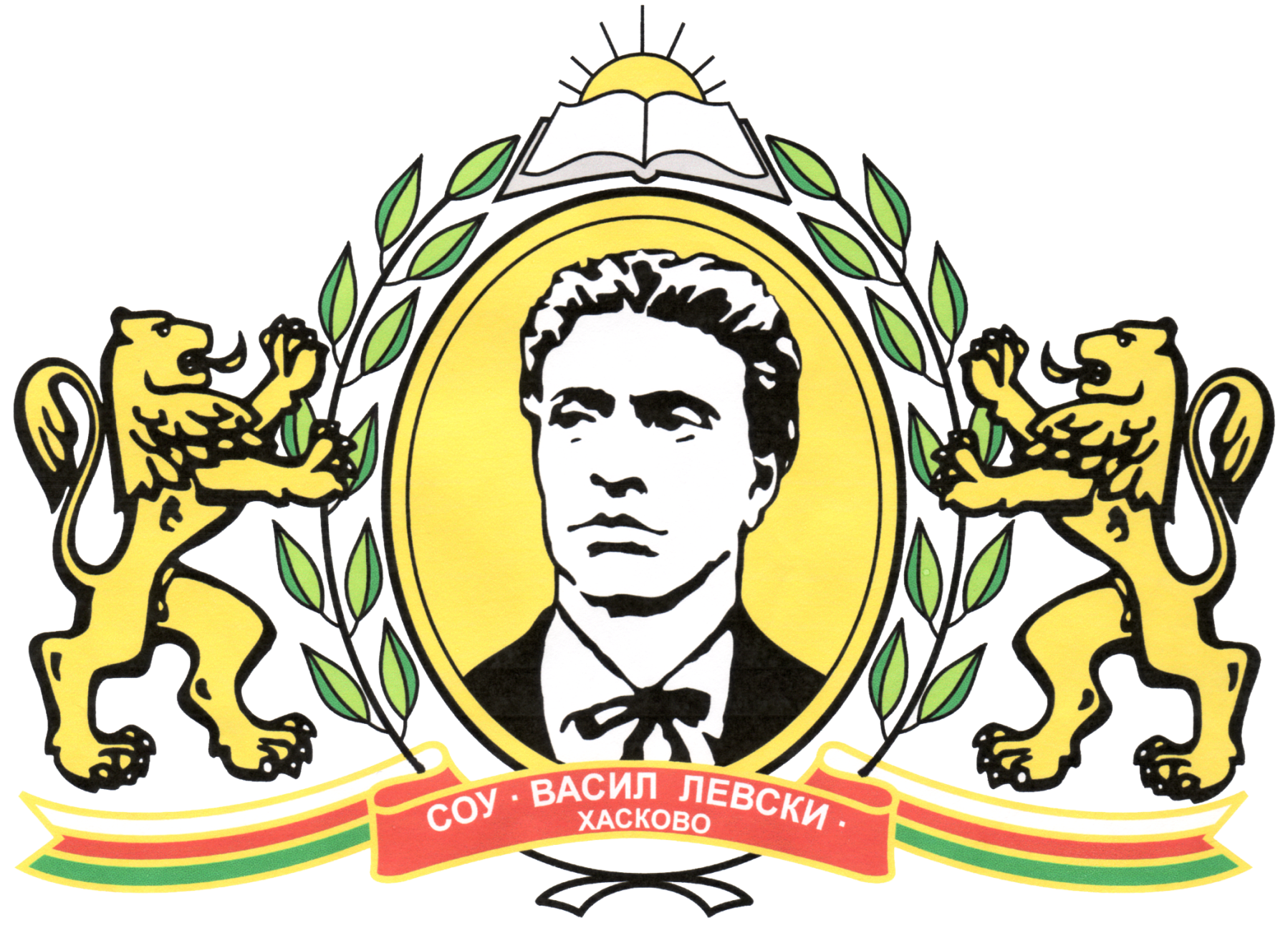 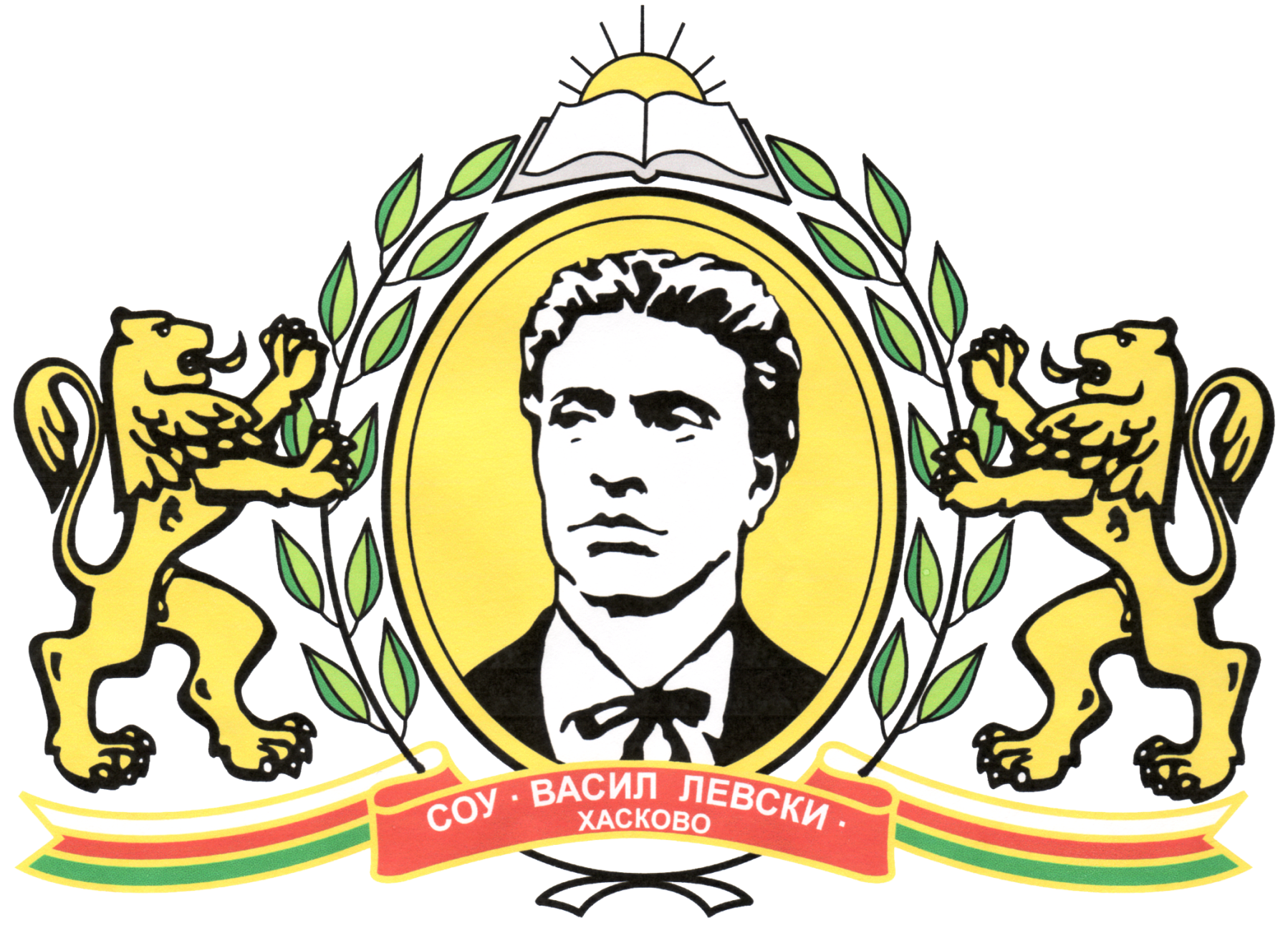 В училището е създадена полудневна организация на учебния ден за всички ученици от I до XII клас. 
Обучението се провежда в  34 кабинета.
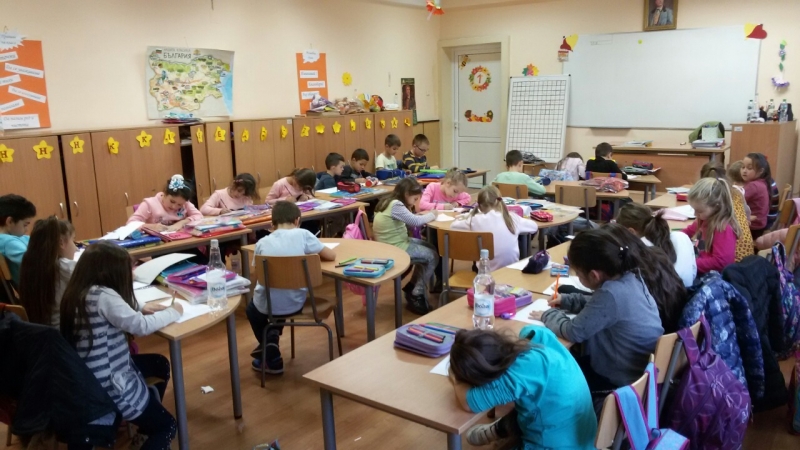 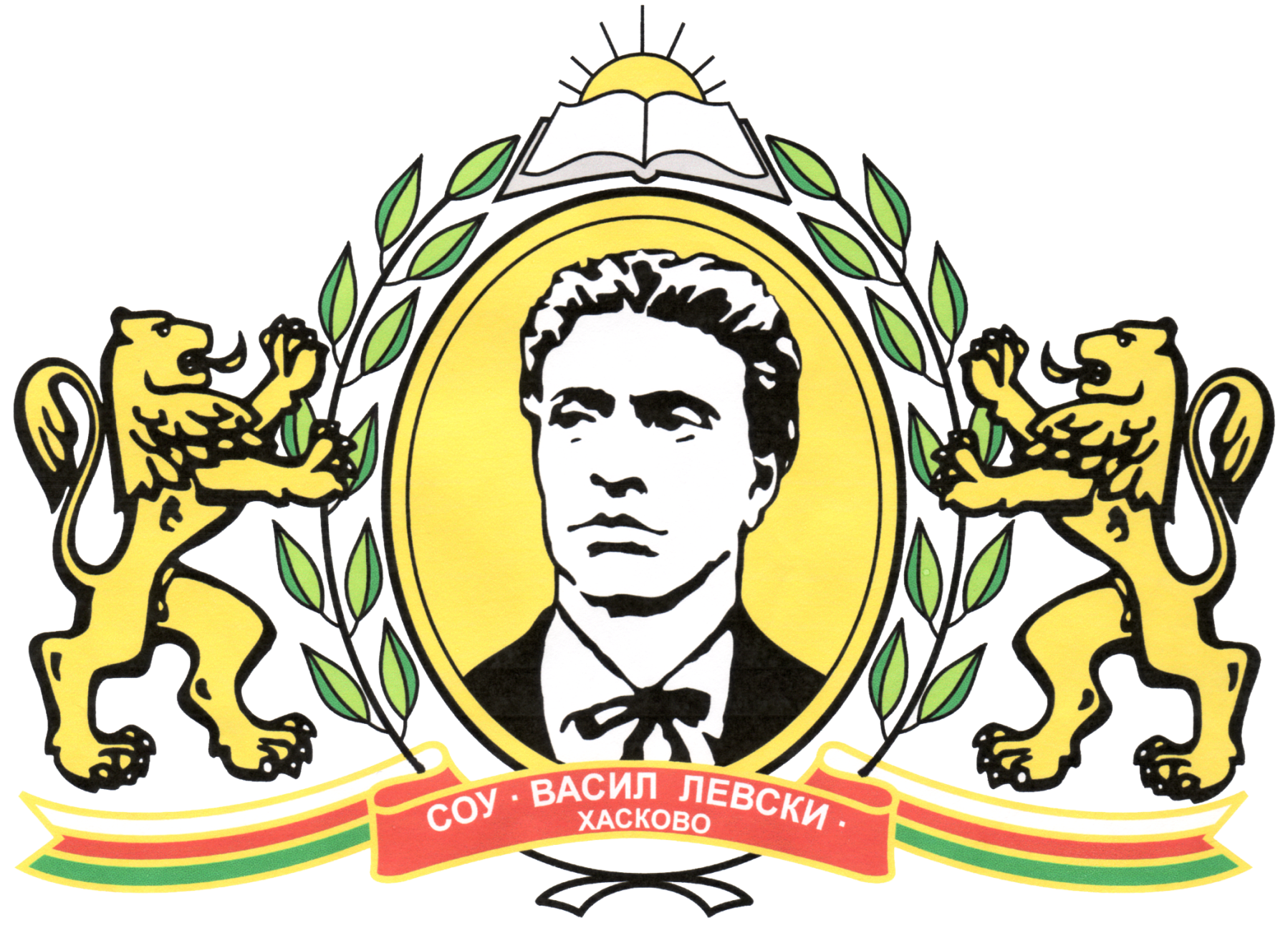 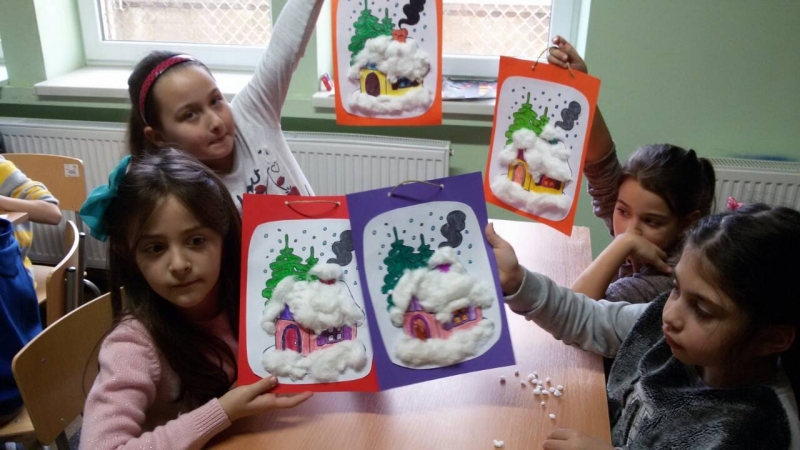 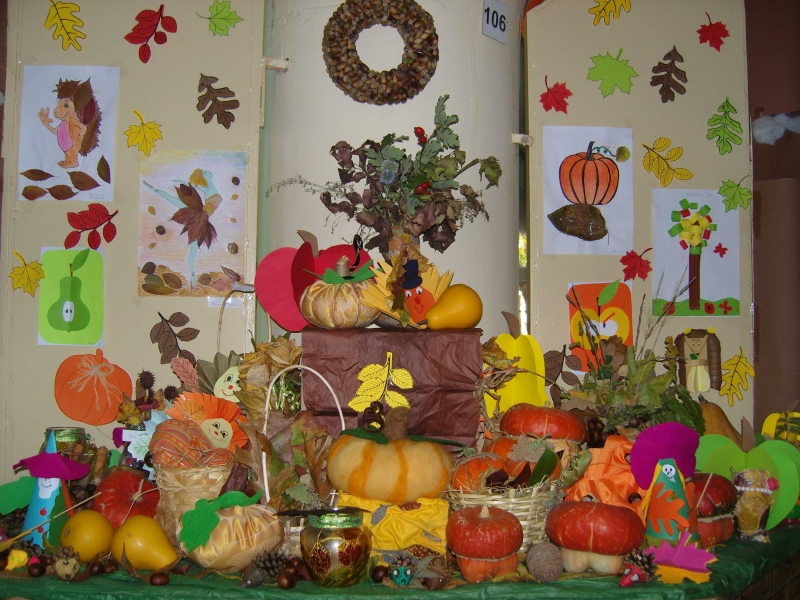